DEPARTAMENTO DE CIENCIAS ECONÓMICAS, ADMINISTRATIVAS Y DE COMERCIO
CARRERA DE INGENIERÍA COMERCIAL
Tema: Análisis de la estrategia competitiva utilizada por  las empresas del sector farmacéutico y su impacto en la rentabilidad en los cantones Quito y Rumiñahui, durante el periodo 2010- 2016

AUTOR: Karen Viviana Lasluisa Ramos
DIRECTOR: MSc Humberto Serrano
Sangolquí, Mayo del 2019
Agenda:
5
1
6
2
3
7
4
8
Problema:
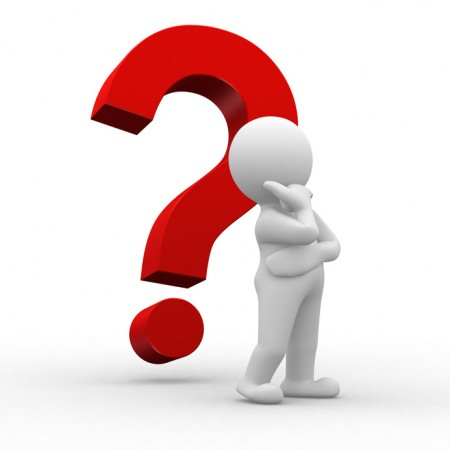 Identificar fuentes de ventaja competitiva
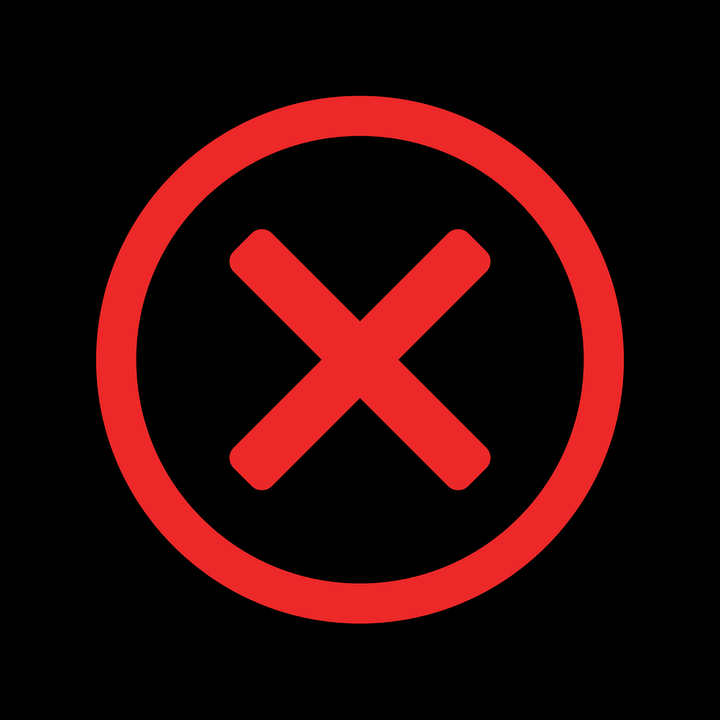 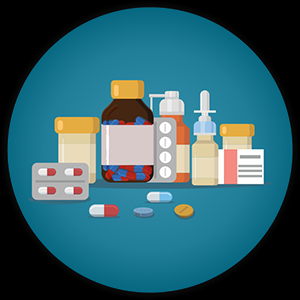 Definir una estrategia competitiva
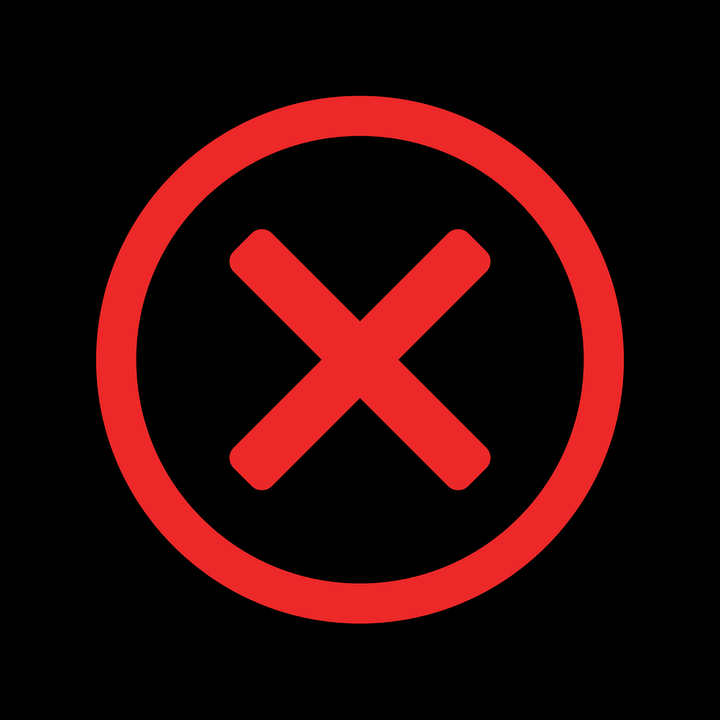 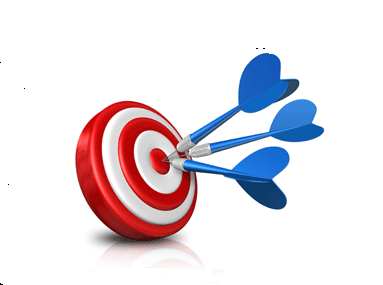 Objetivos:
Objetivo General:
Identificar la estrategia competitiva utilizada por las empresas del sector farmacéutico y su impacto en la rentabilidad, en los cantones Quito y Rumiñahui, durante el periodo 2010- 2016
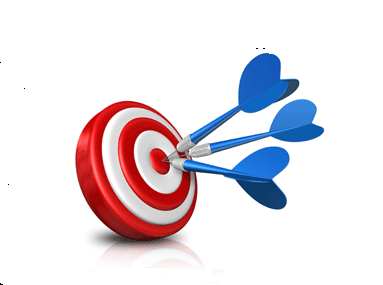 Objetivos específicos:
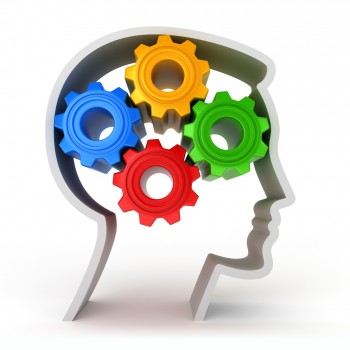 Hipótesis
Las empresas que utilizan una estrategia competitiva definida, presentan rentabilidades superiores al promedio de mercado.
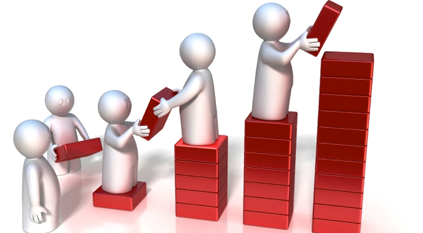 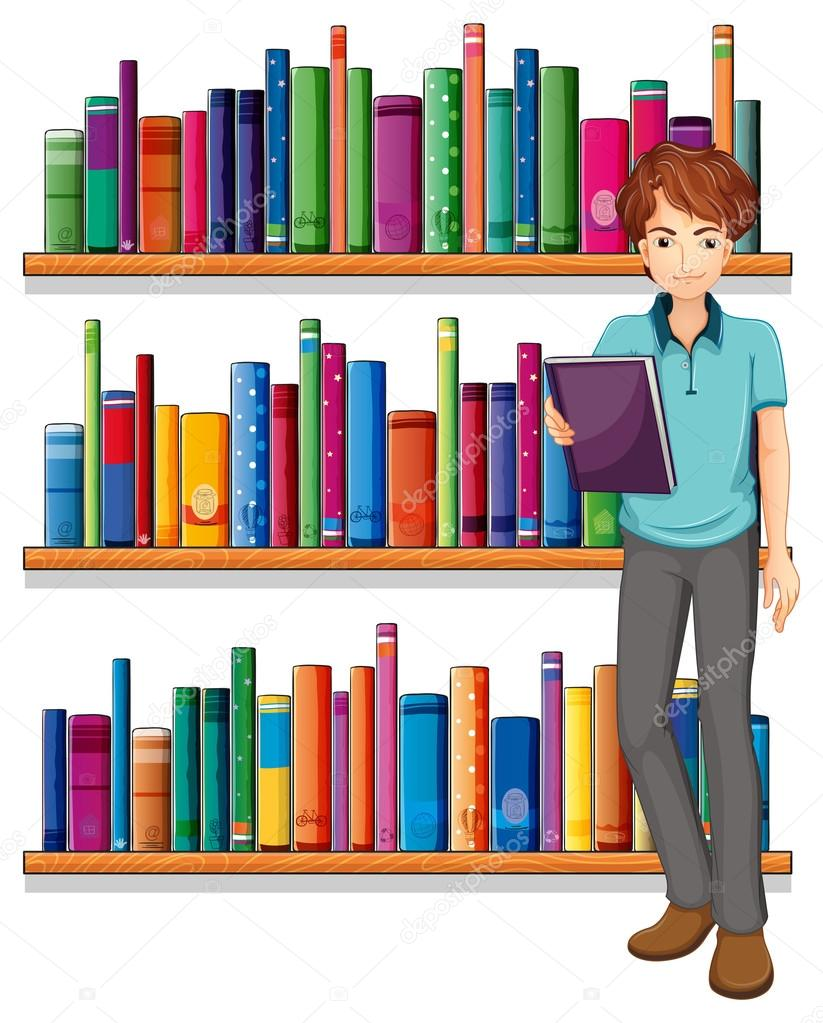 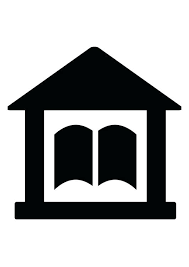 Marco Teórico
Enfoque teórico estrategia competitiva:
Estrategia competitiva:
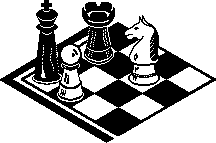 Competencias fundamentales:
Ventaja competitiva:
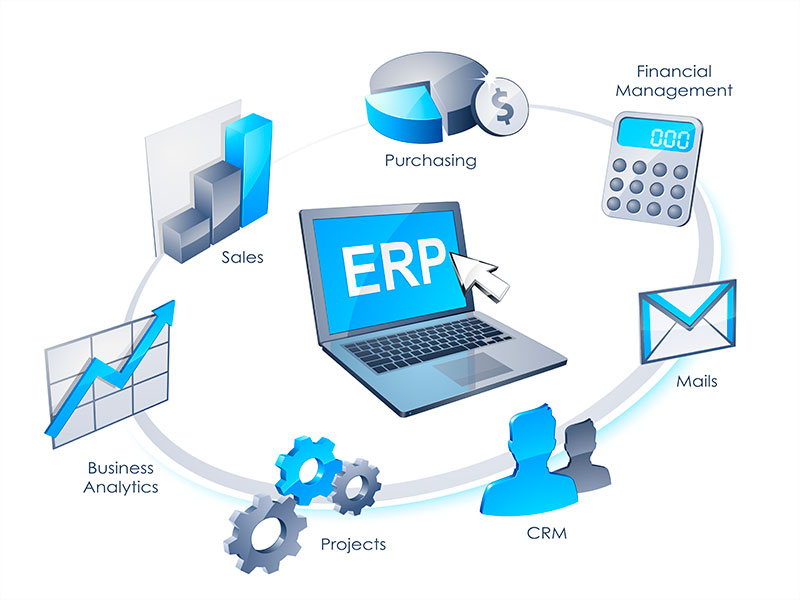 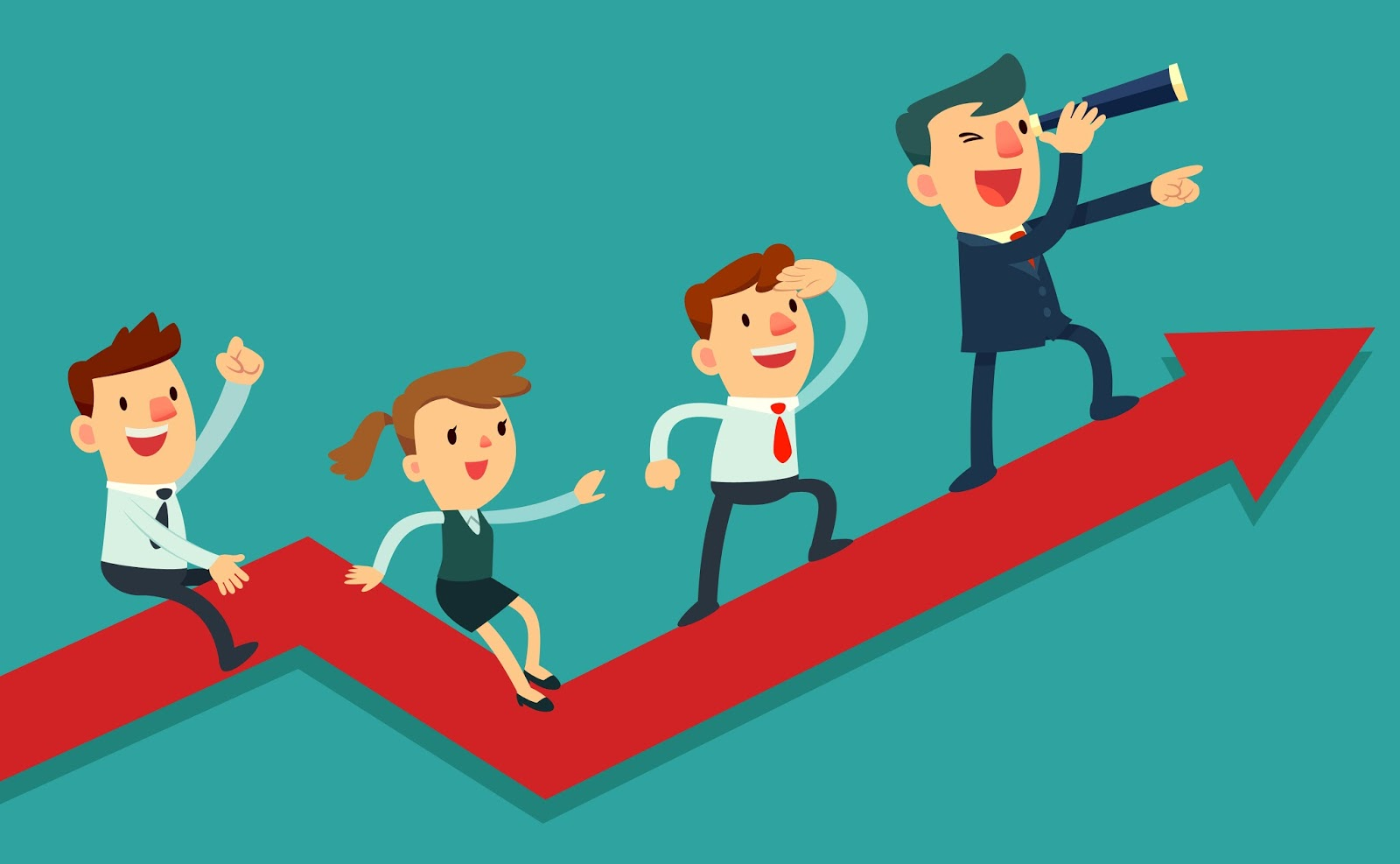 Superioridad frente a la competencia
Recursos tangibles e intangibles
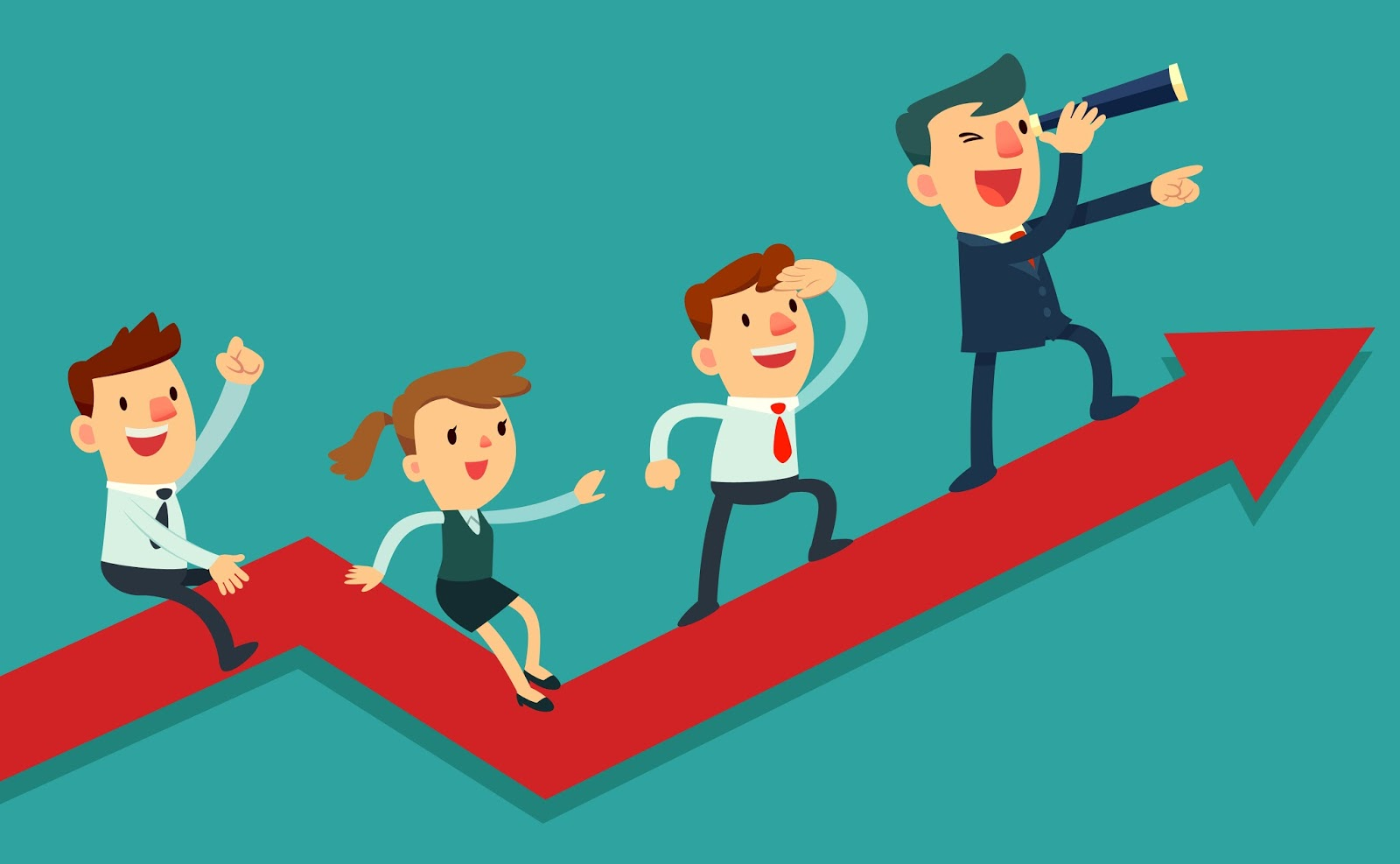 Atributos o características propias
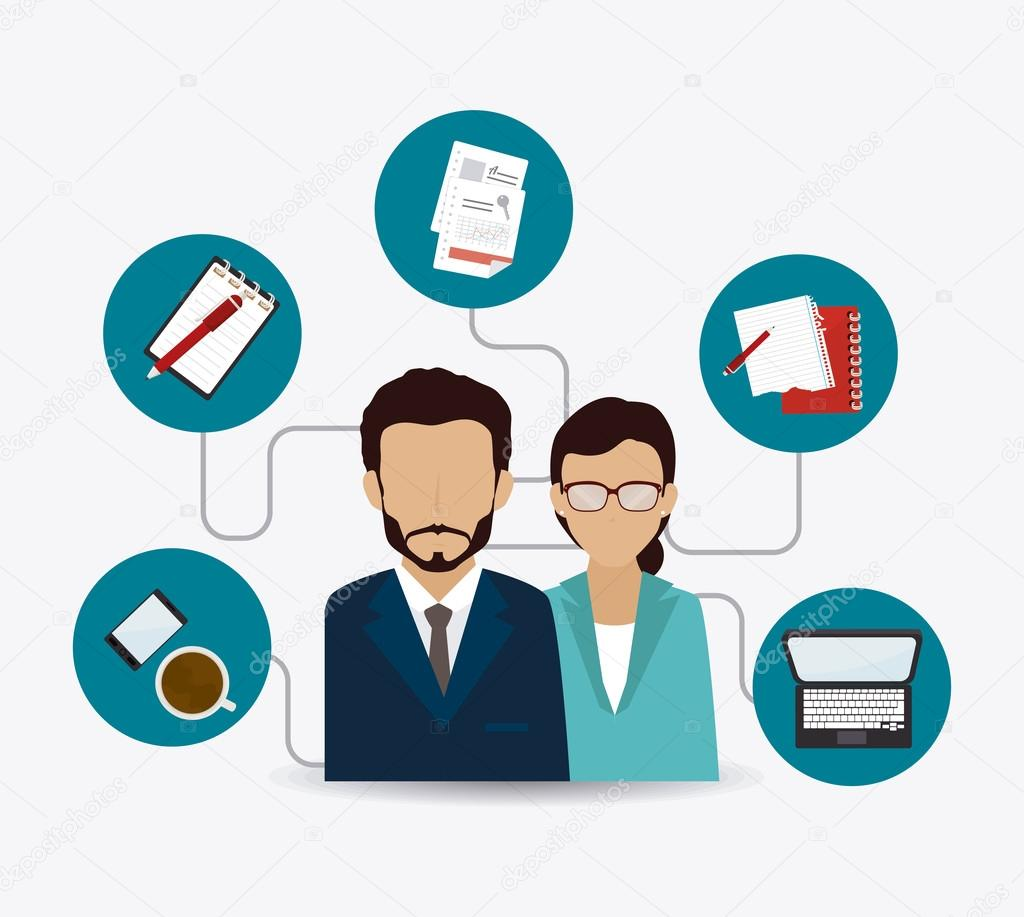 Capacidades
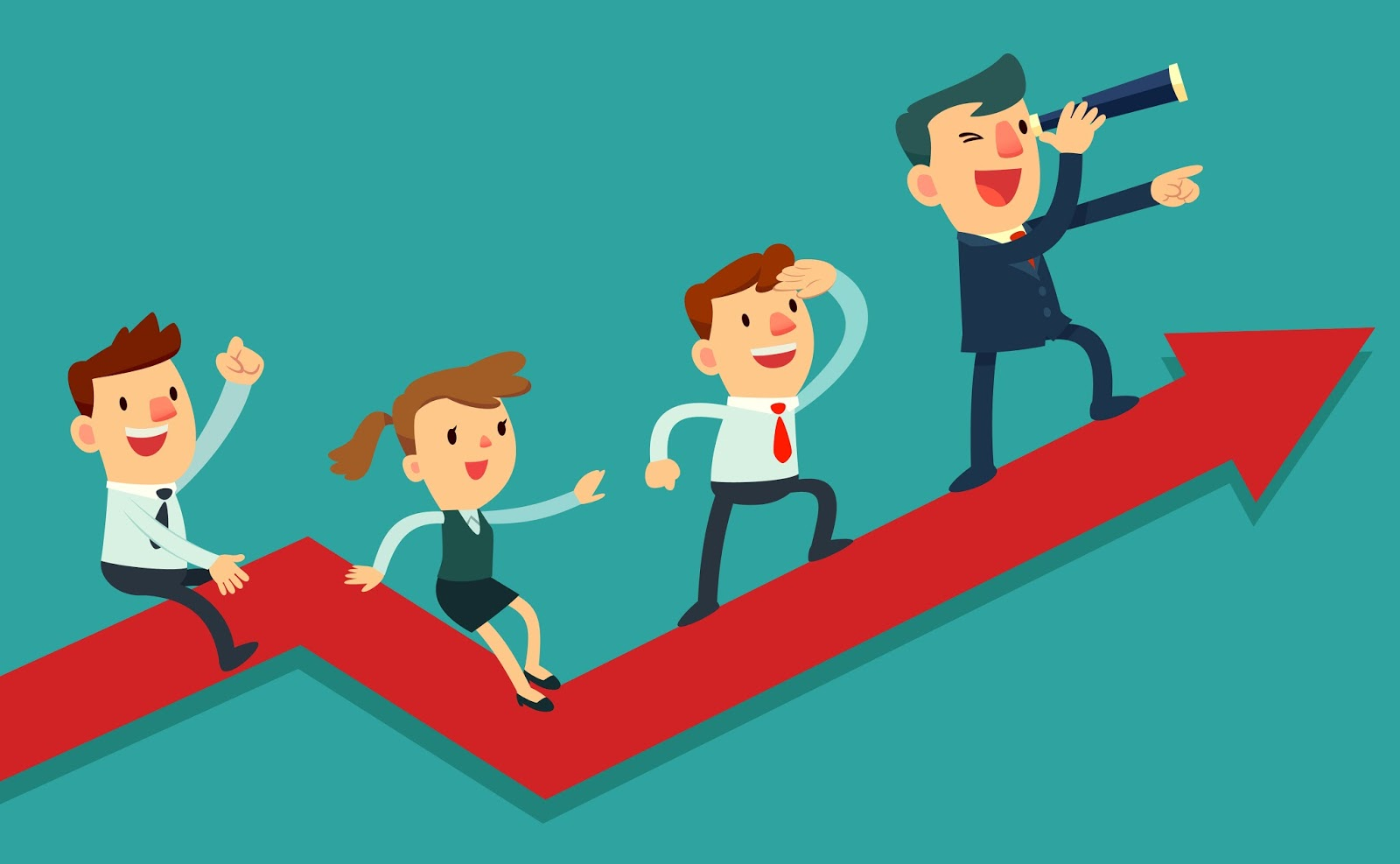 Aprovechamiento de recursos y capacidades
Cadena de valor:
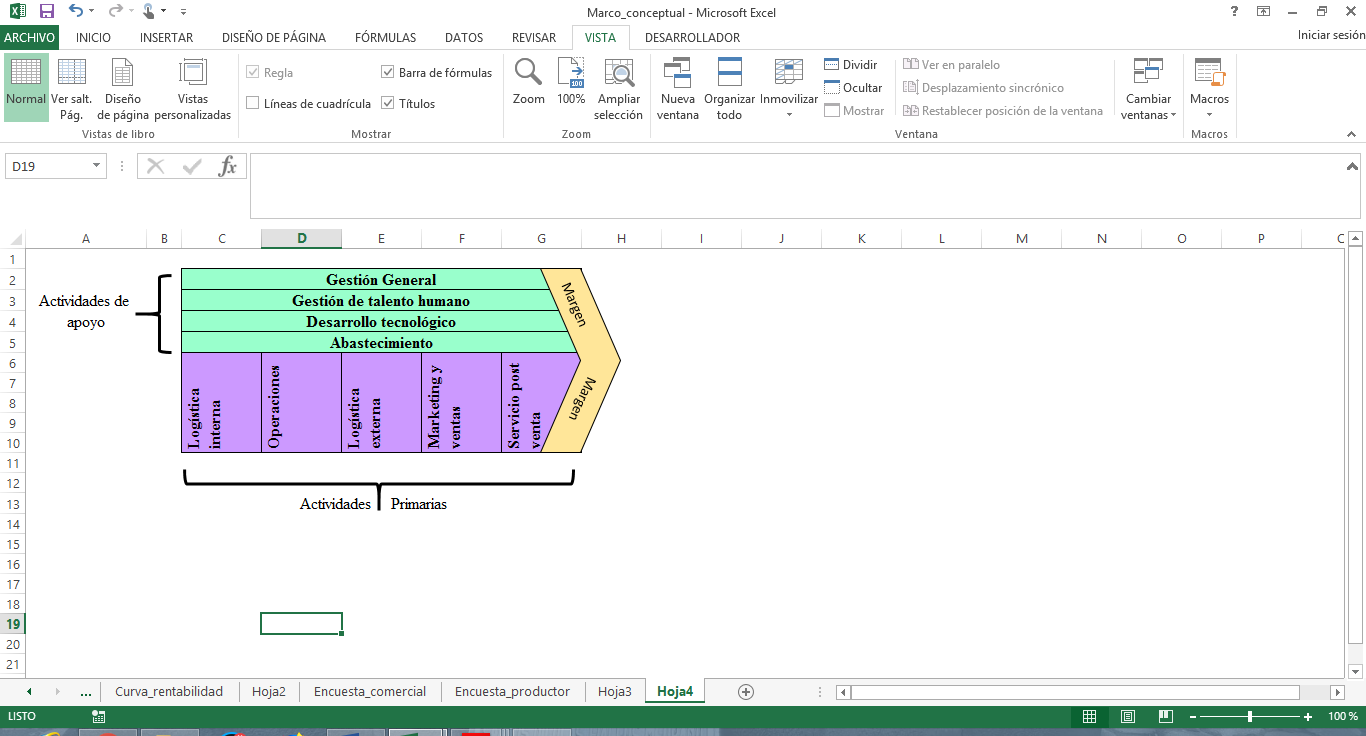 Ilustración 1.Cadena de valor. Elaboración propia. Con base en Porter, Ventaja competitiva Creación y sostenimiento de un desempeño superior (1991)
Modelos de estrategia competitiva:
Estrategia genérica de Michael Porter:
Fuente de ventaja competitiva
Carácter único
Costos
O    E B    S
J     T
E    R
T    A
I    T
V   E
O   G
      I
     C
     O
Todo el mercado
Integrada
A un segmento
Enfoque teórico rentabilidad:
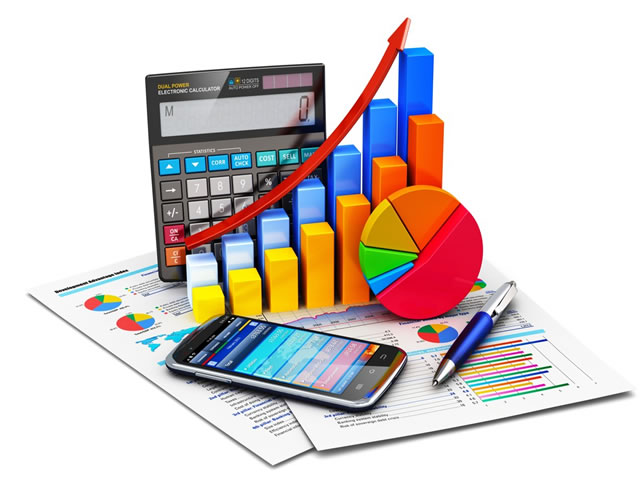 Utilidad generada
Medios utilizados
Versus
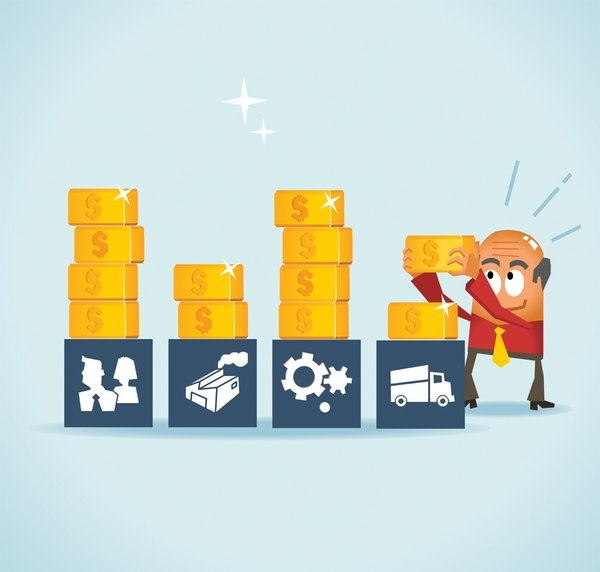 Índices de rentabilidad:
Sector farmacéutico:
Estructura:
Composición mercado:
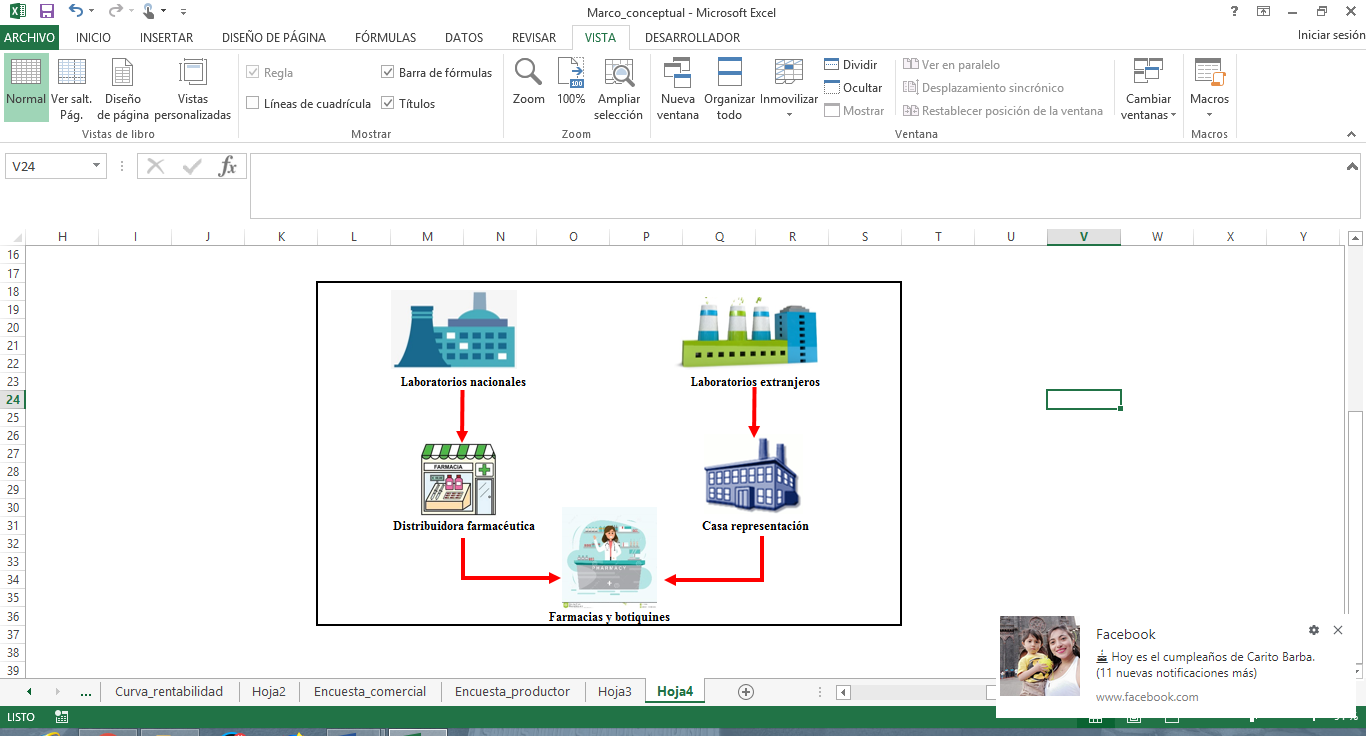 Ilustración 3.Participación mercado farmacéutico. Elaboración propia. Con base en ESPAE-ESPOL. Estudios Industriales: Orientación estratégica para la toma de decisiones-Industria farmacéutica (2018)
Ilustración 2 Establecimientos farmacéuticos. Elaboración propia. Con base en: Superintendencia de Control del Poder de Mercado (2015)
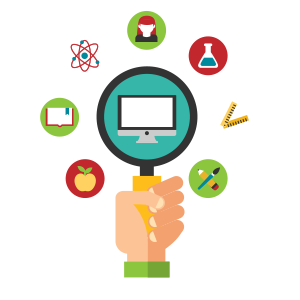 Marco  
Metodológico
Tipo de metodología:
Definición población y muestra:
Población objetivo
Muestra
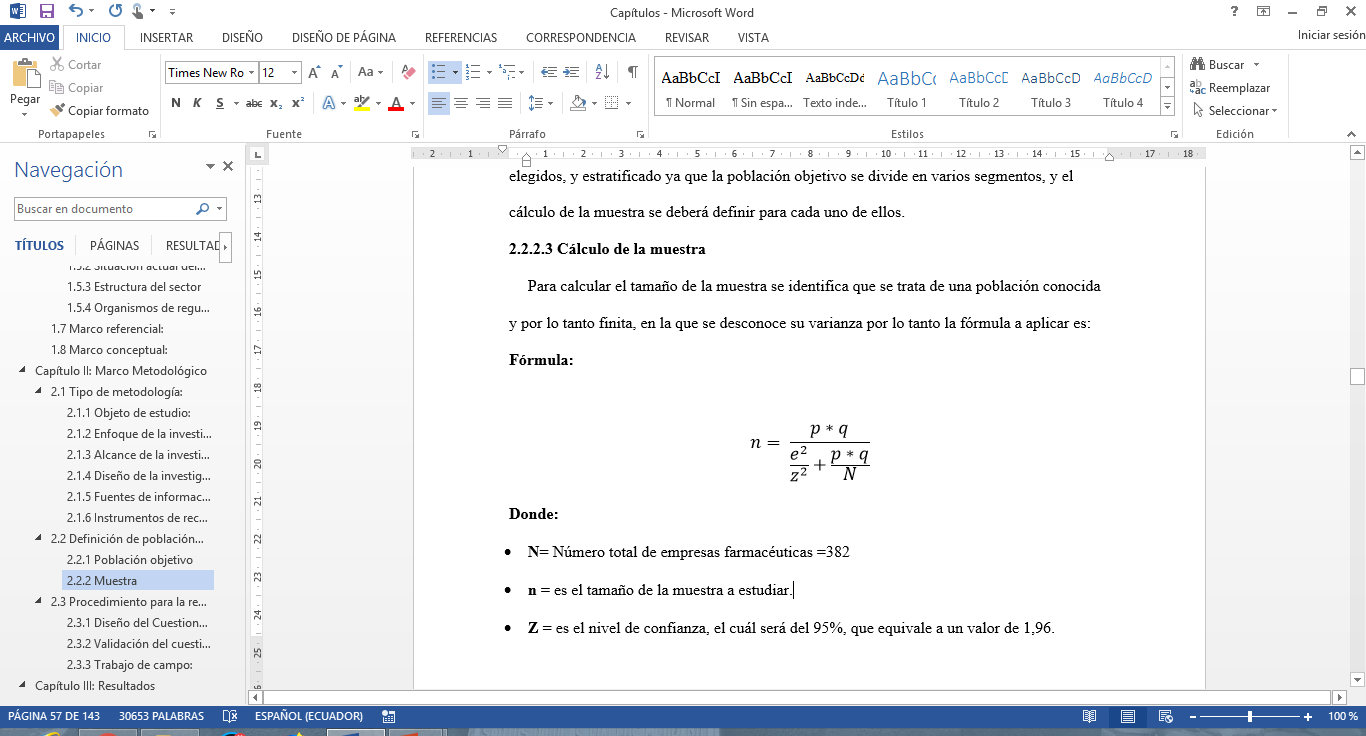 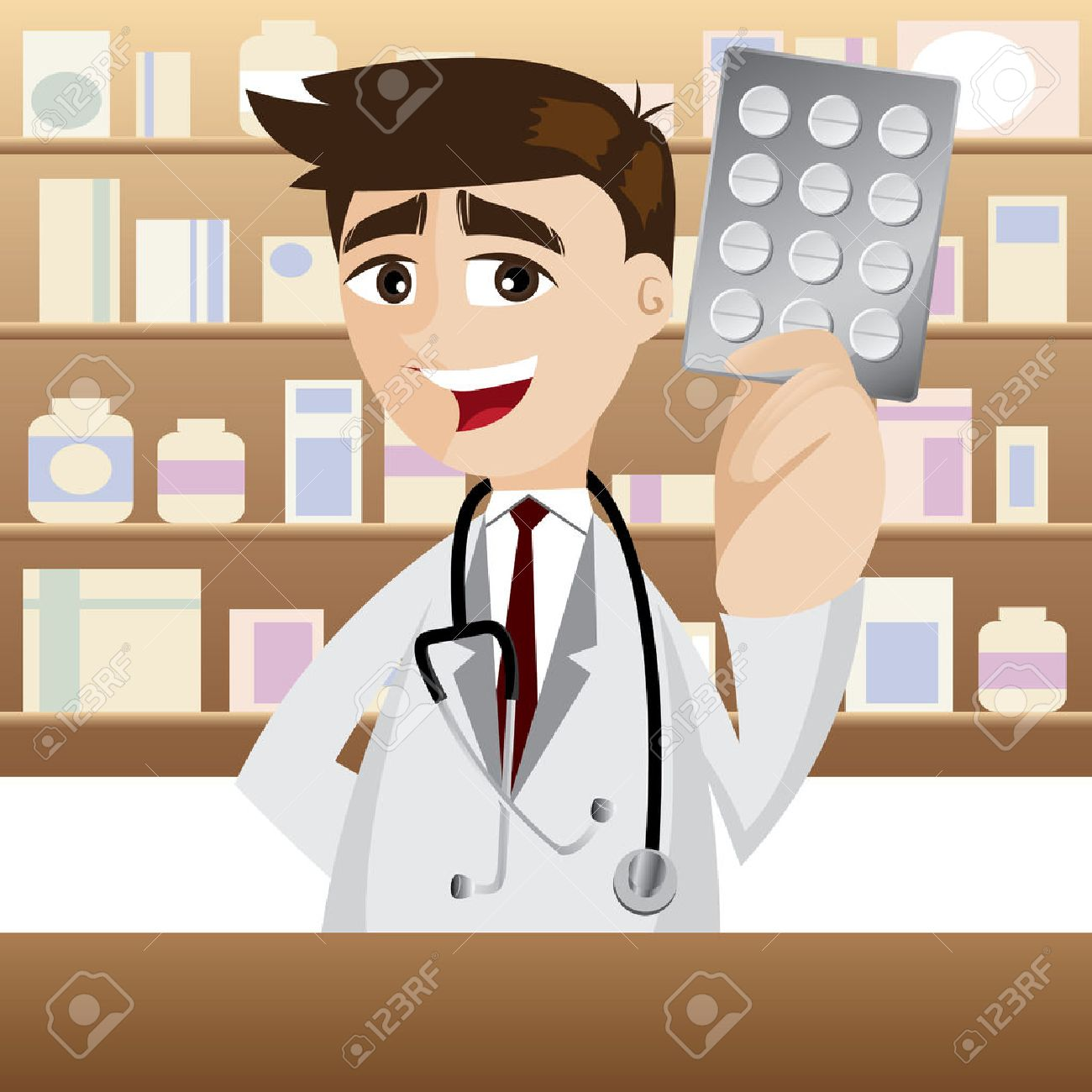 Población conocida
Varianza desconocida
Tabla 1 
Cálculo de la muestra por estratos
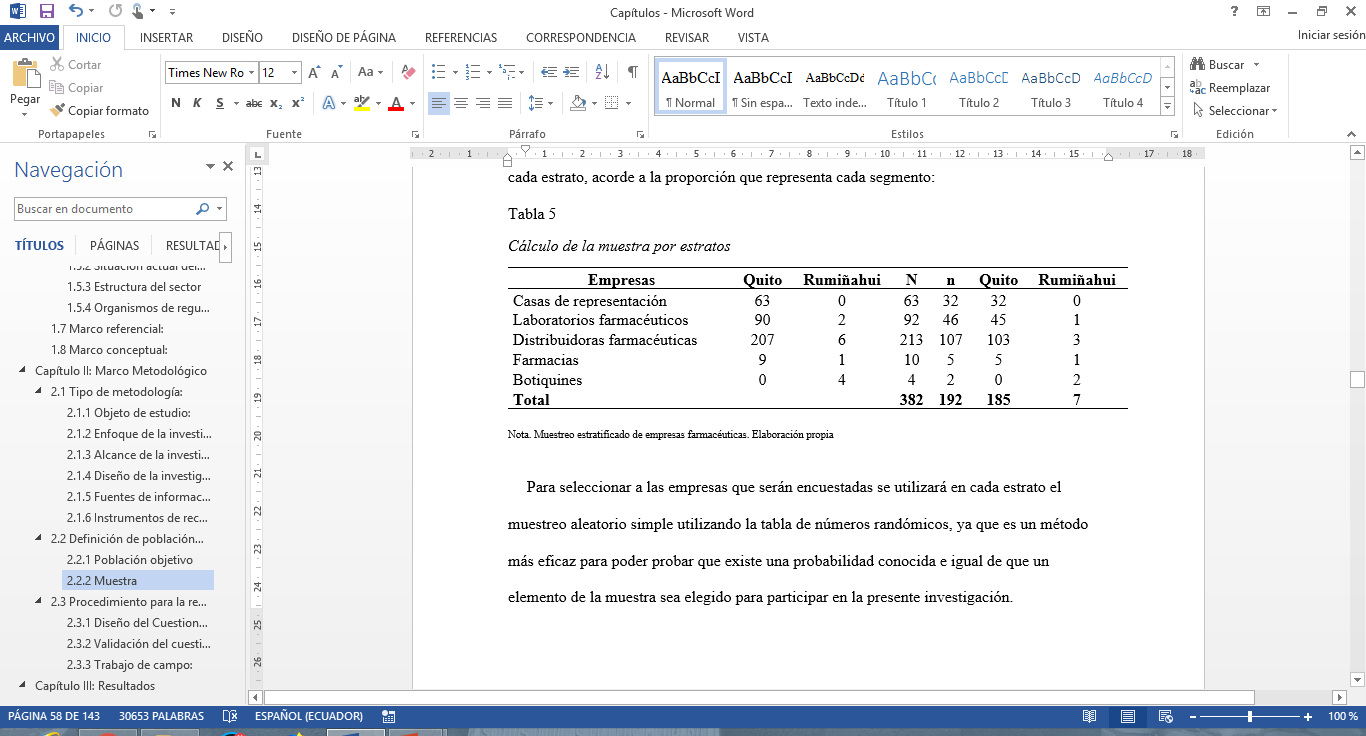 Representantes de los establecimientos farmacéuticos
Procedimiento recolección de datos:
1) Diseño del cuestionario
Ilustración 4. Proceso del diseño del cuestionario. Elaboración propia. Con base en  Investigación de Mercados (Malhotra, 2008, p300)
2) Validación del cuestionario
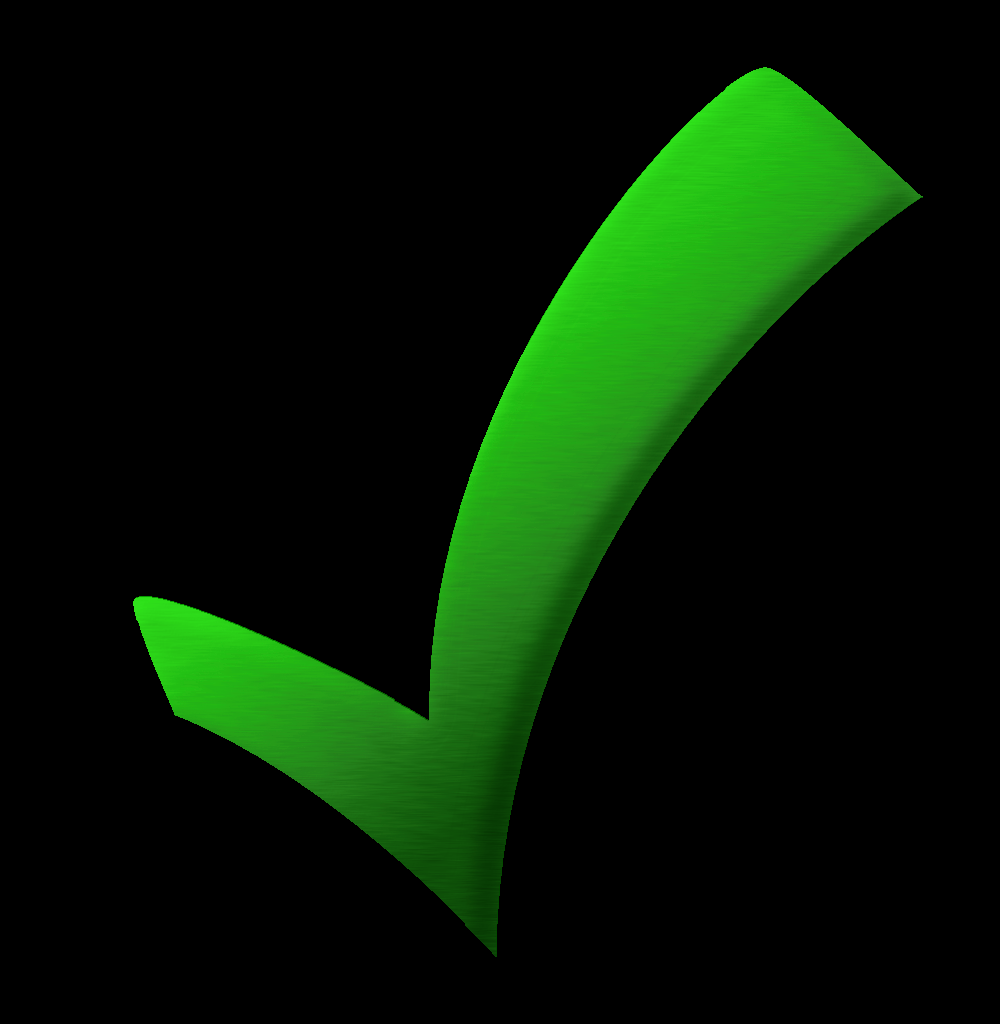 Alfa de Cronbach y coeficiente de Kuder Richardson
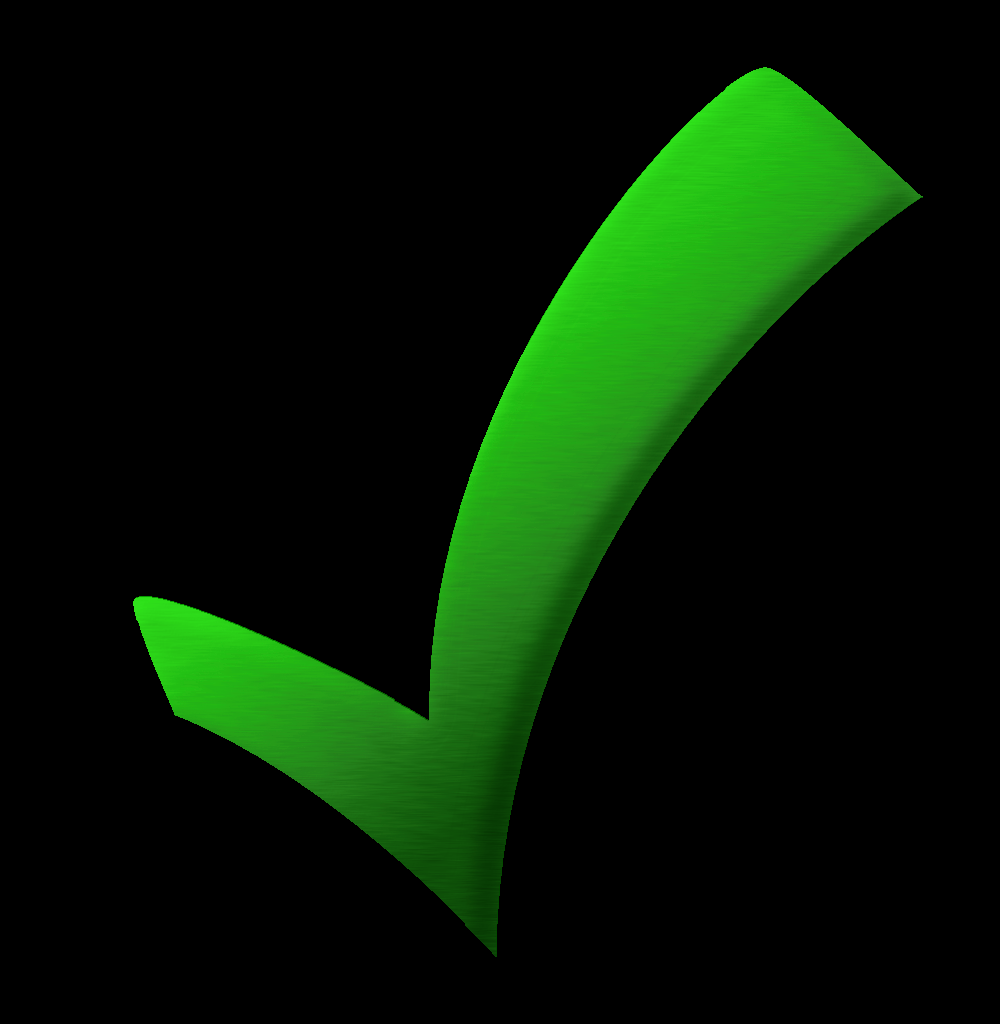 Pre test
Tabla 2 
Cálculo Alfa de Cronbach
Tabla 3 
Cálculo coeficiente de Kuder Richardson
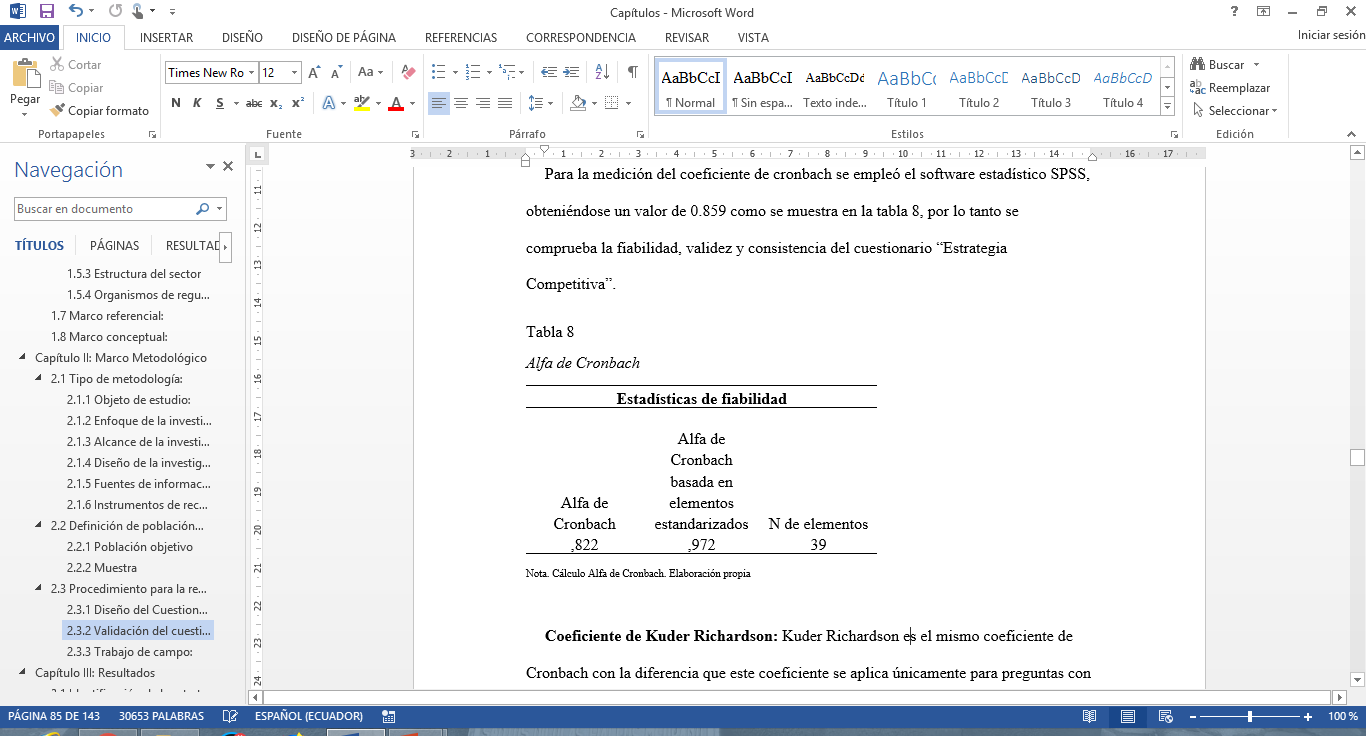 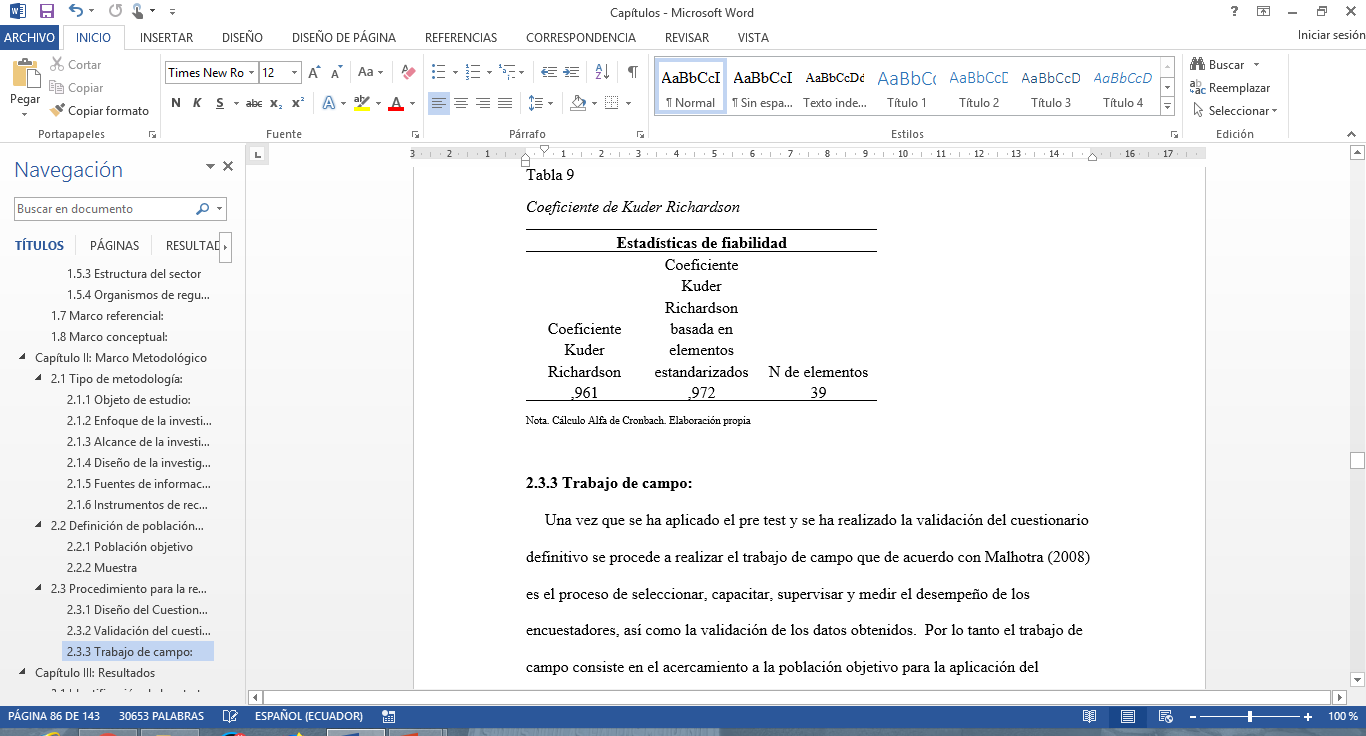 3) Trabajo de campo
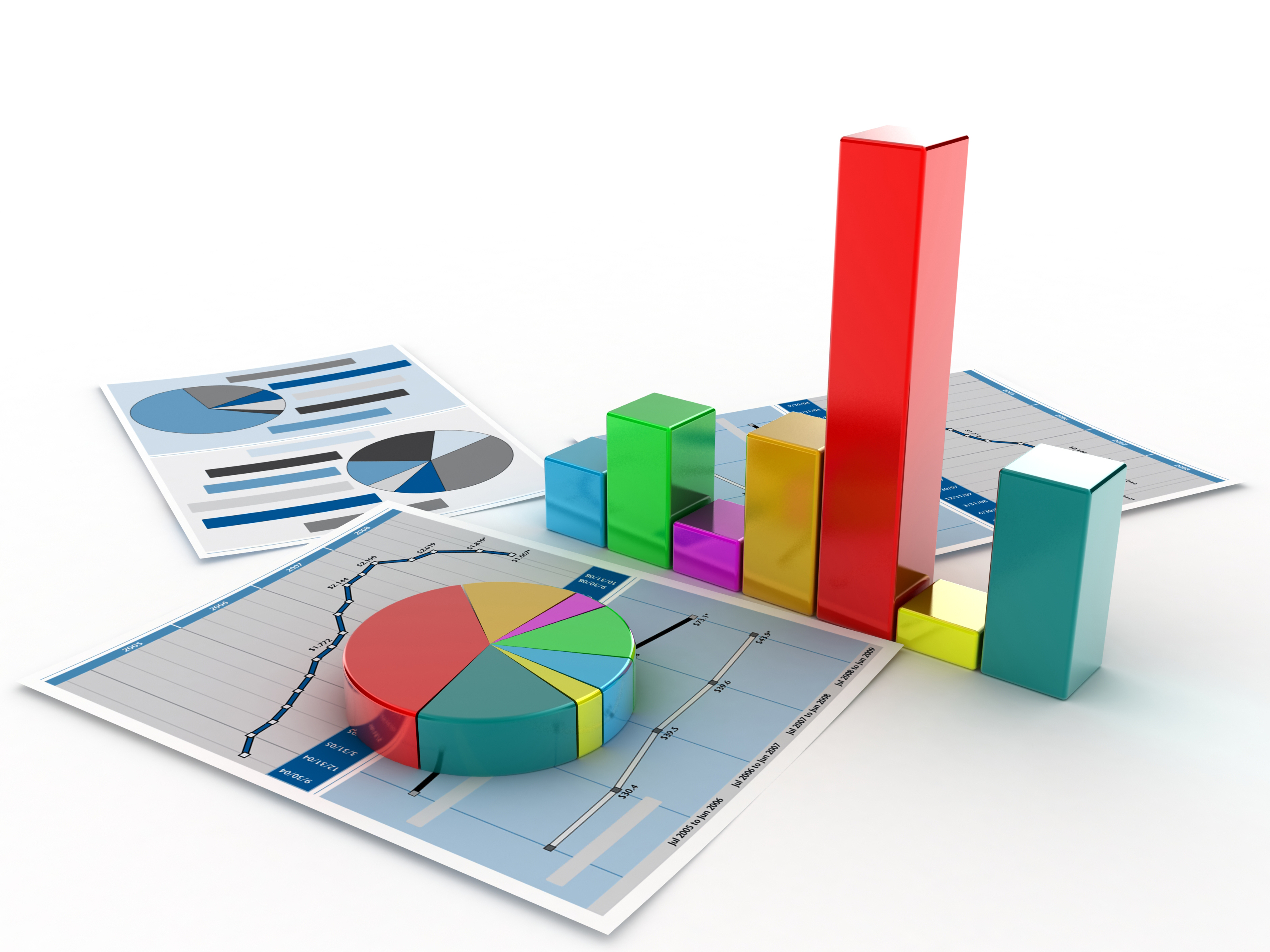 Resultados
Identificación de la estrategia competitiva:
Tabla 4 
Factores no observables
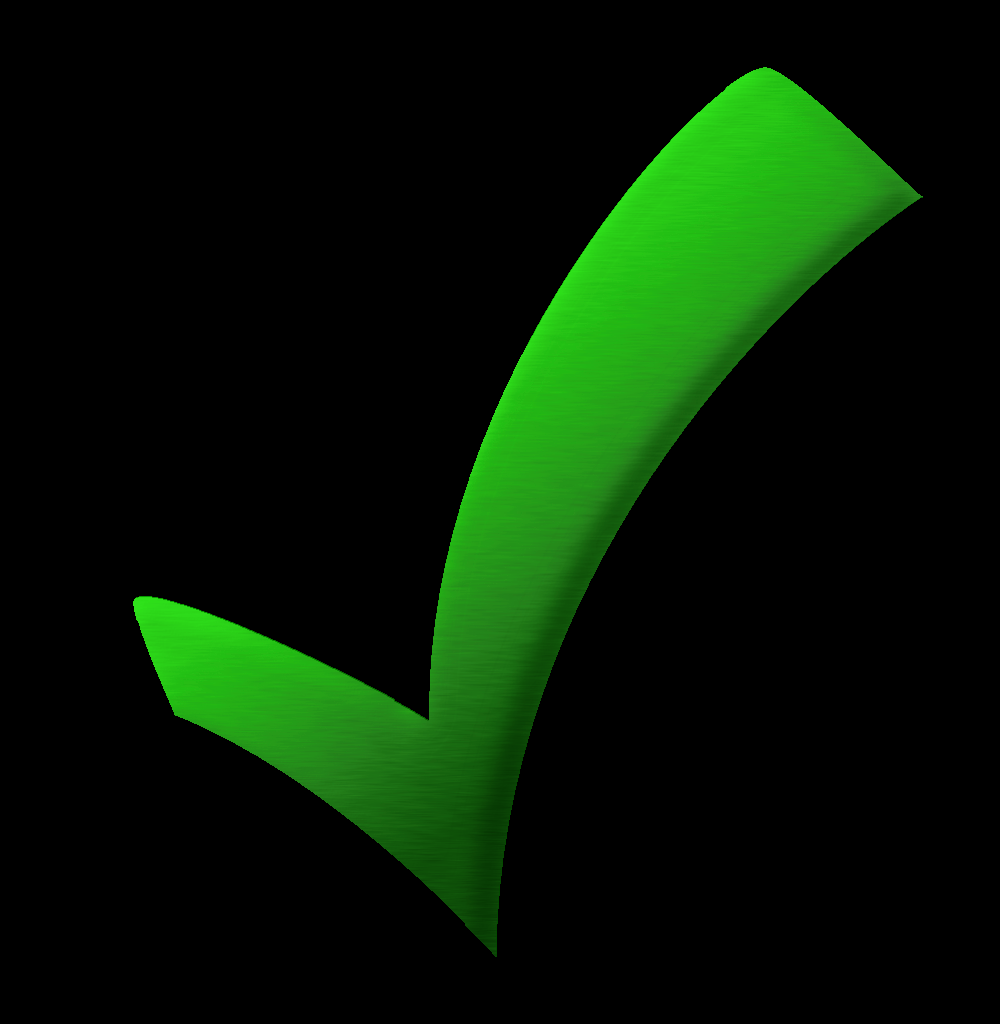 Análisis factorial
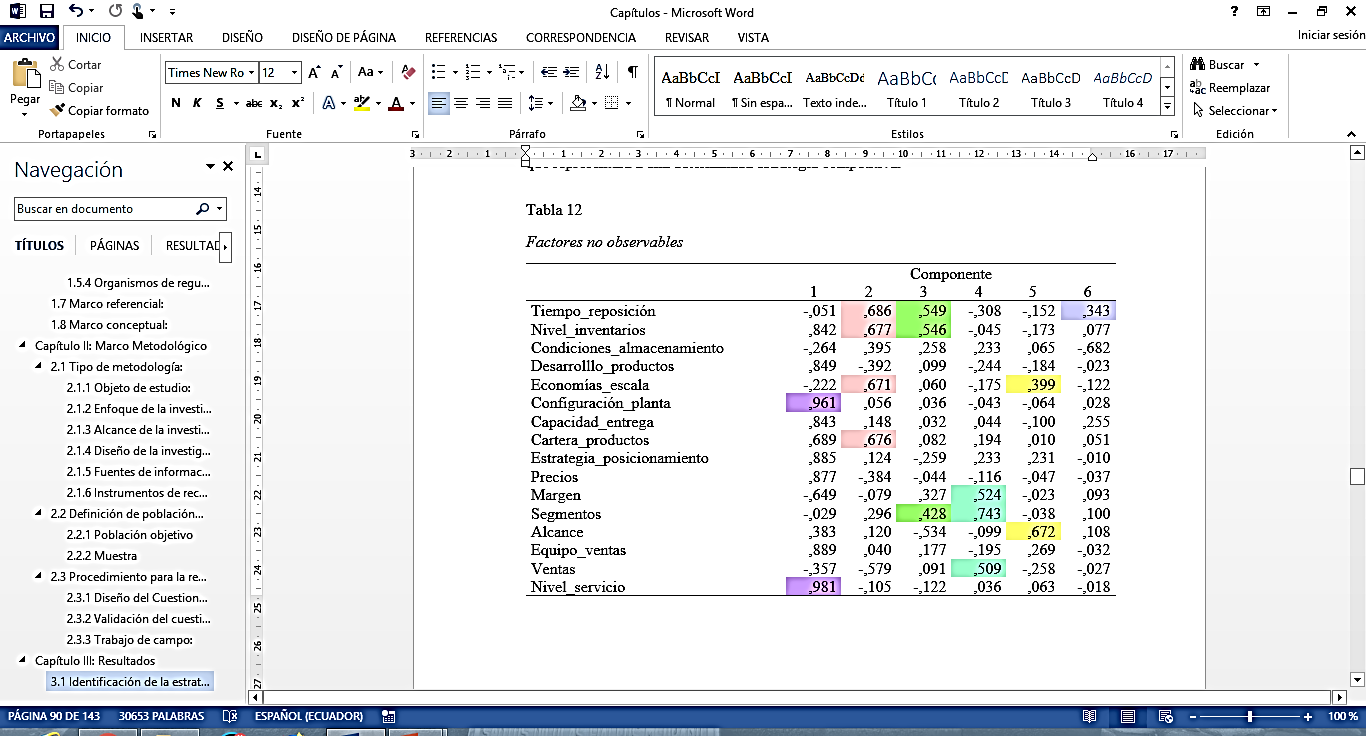 Correlación entre variables
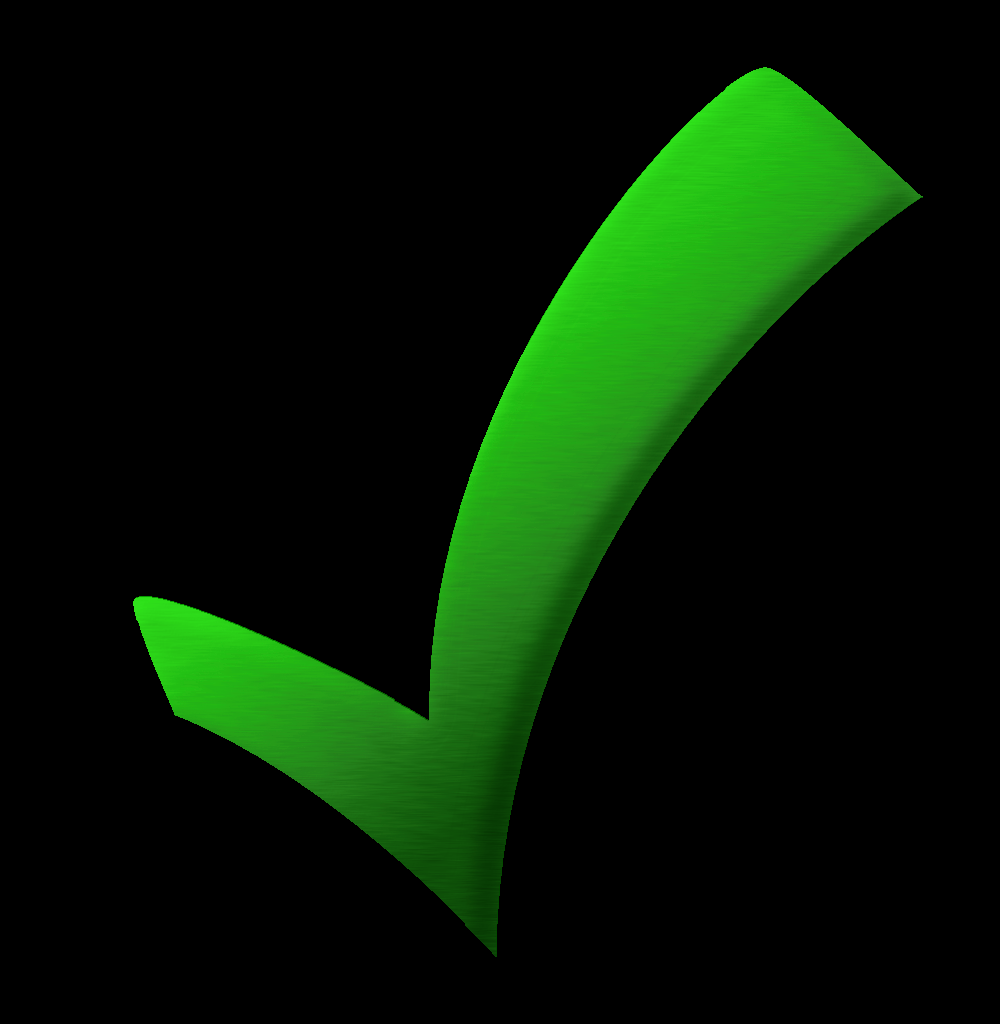 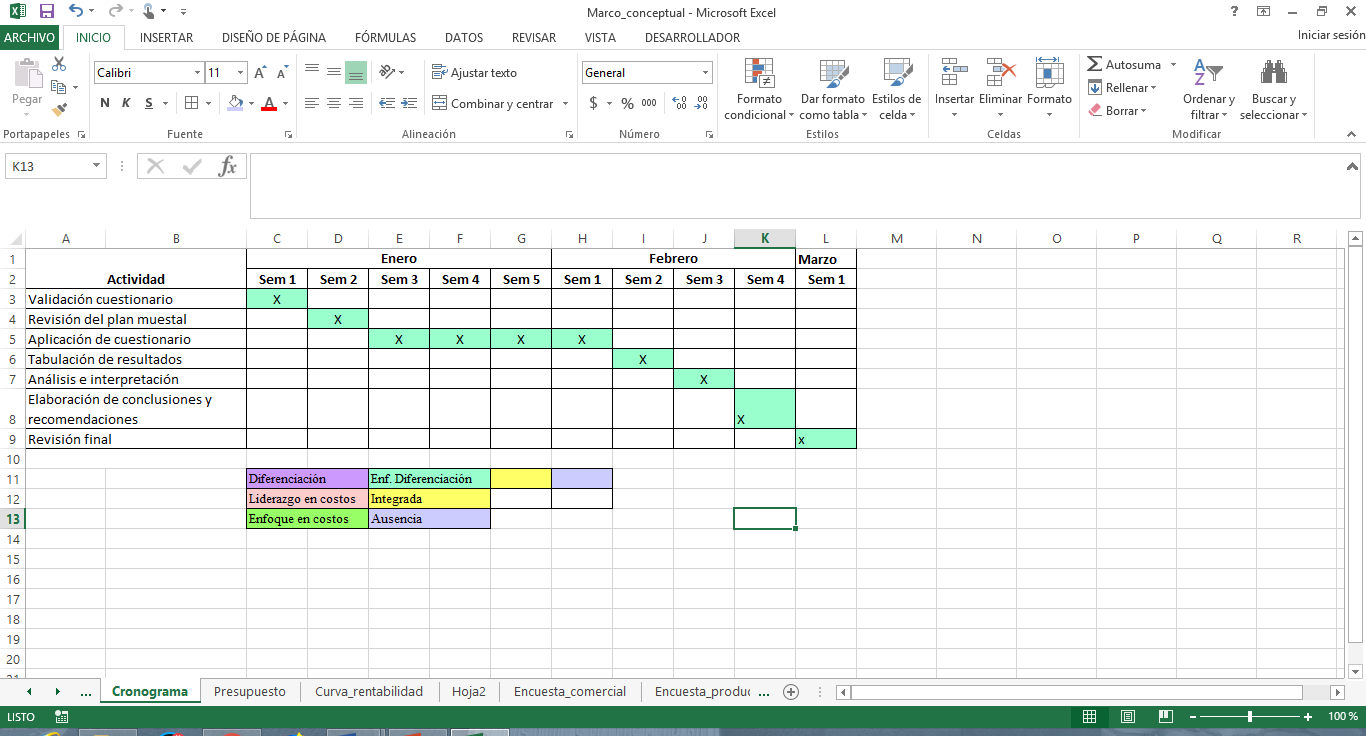 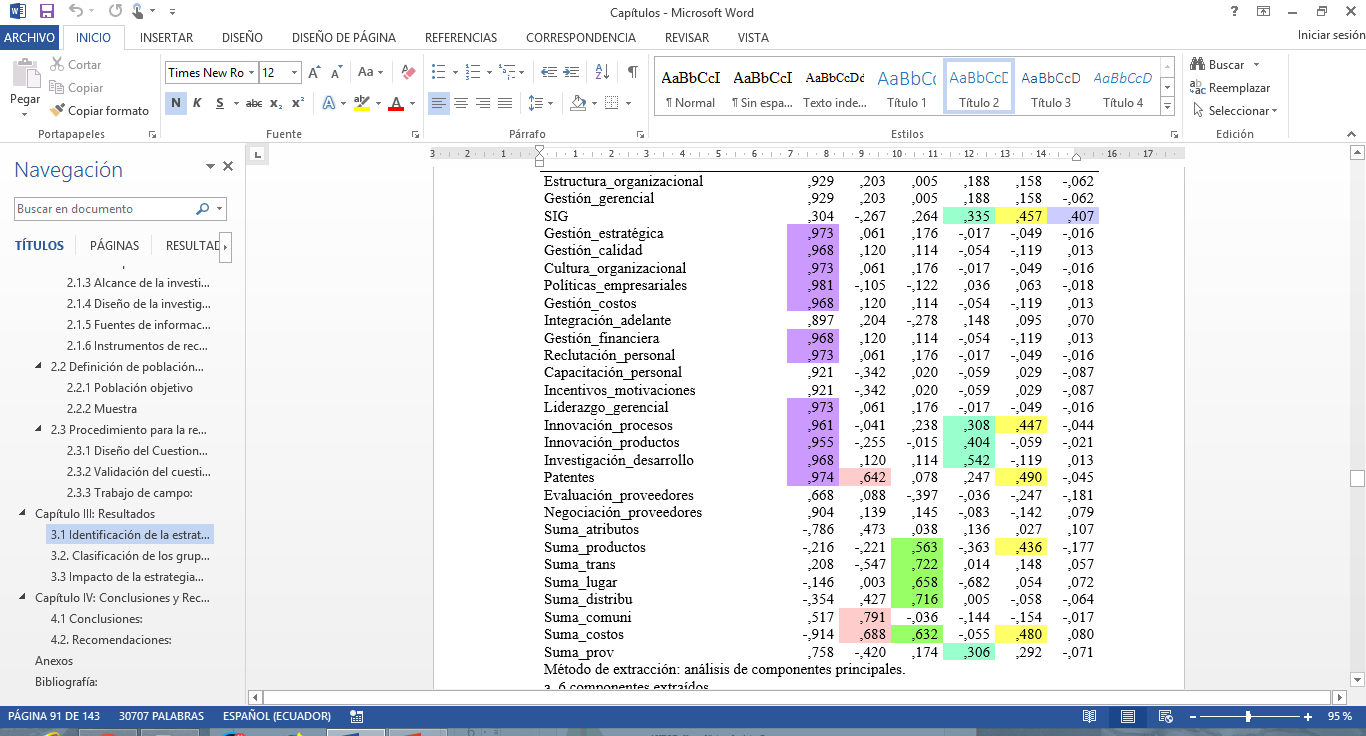 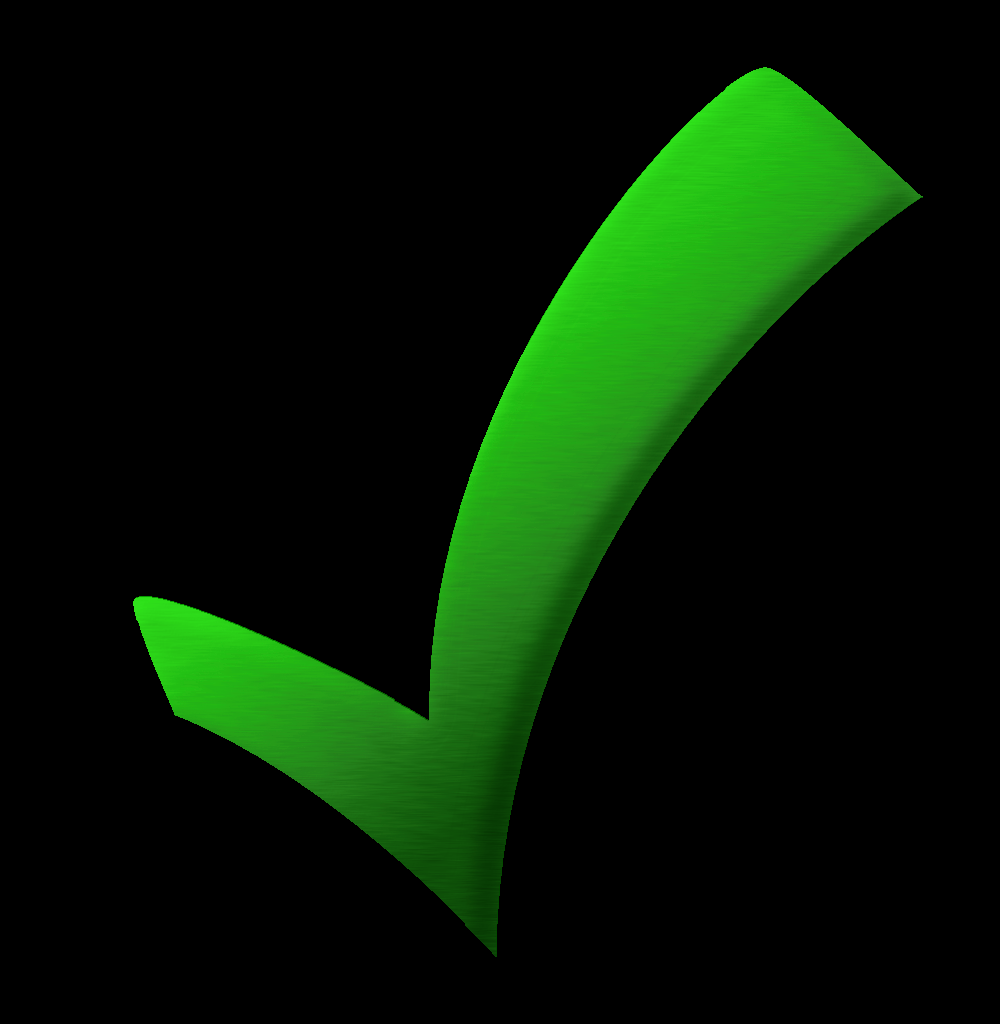 Entre más cerca a 1, mayor es la correlación existente
Variables con alta correlación pertenecen a un mismo factor desconocido
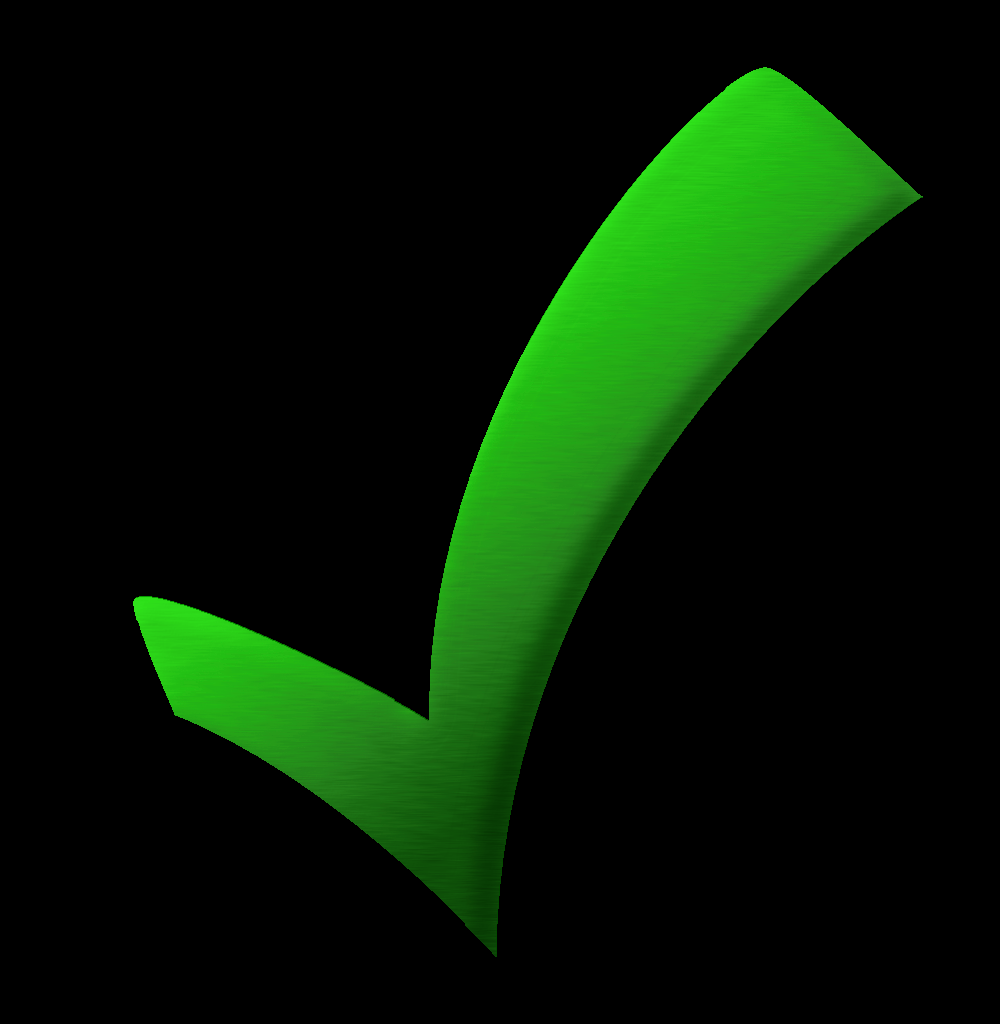 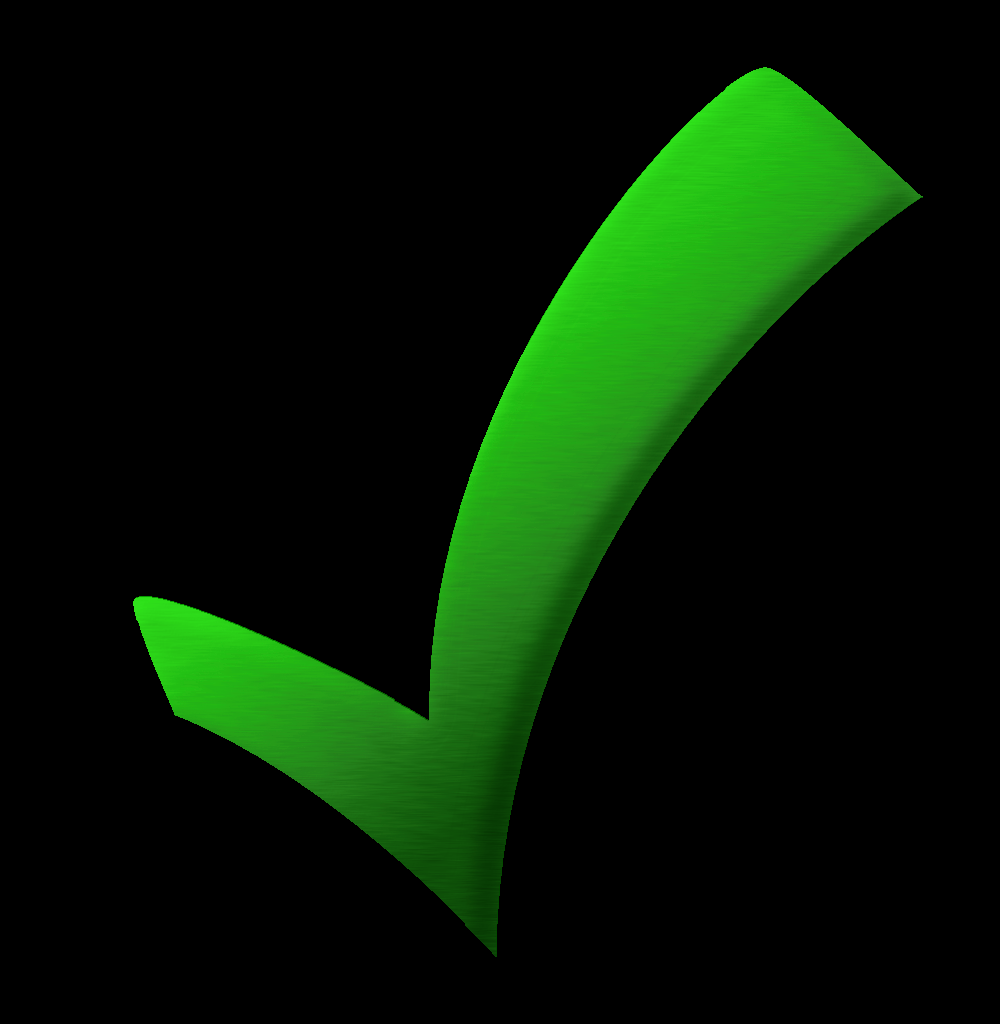 Se identificaron 5 tipos de estrategia competitiva
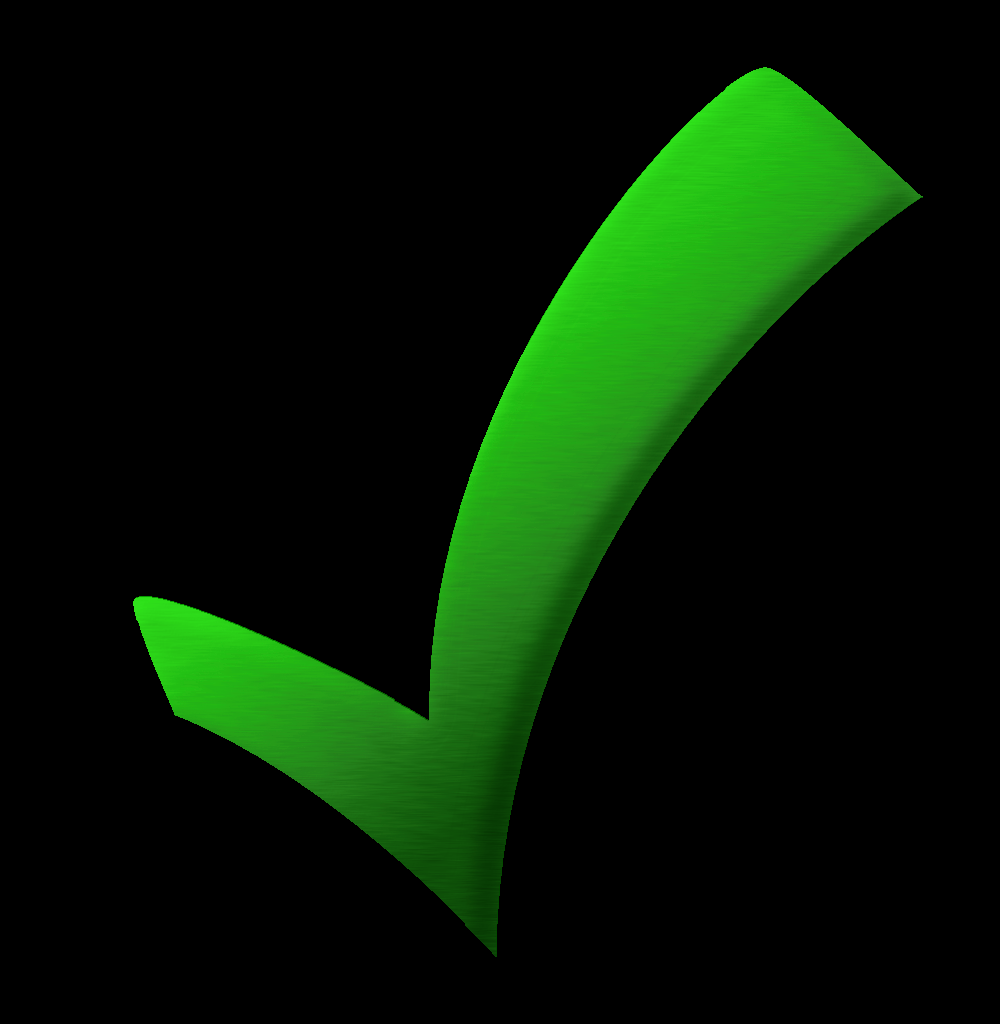 El sexto factor corresponde a una ausencia de estrategia
Clasificación de los grupos estratégicos:
Tabla 5 
Clasificación clúster
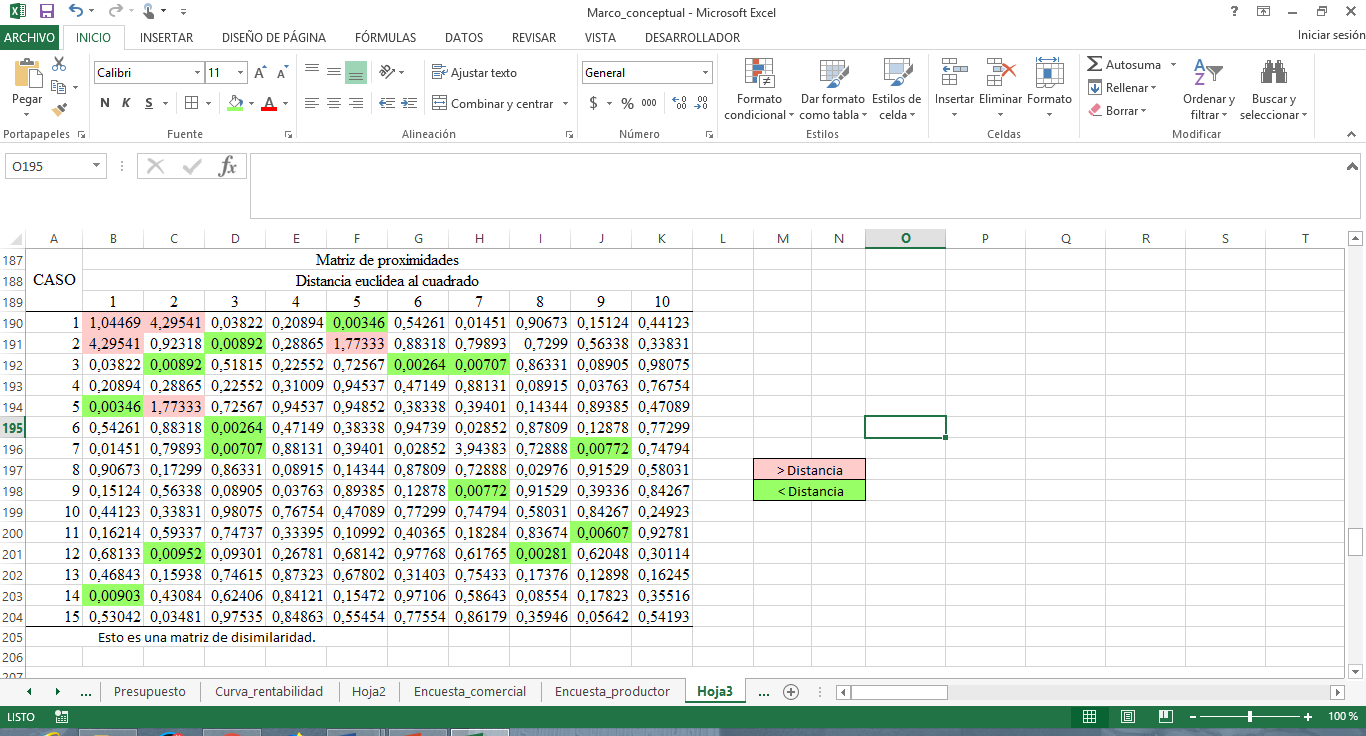 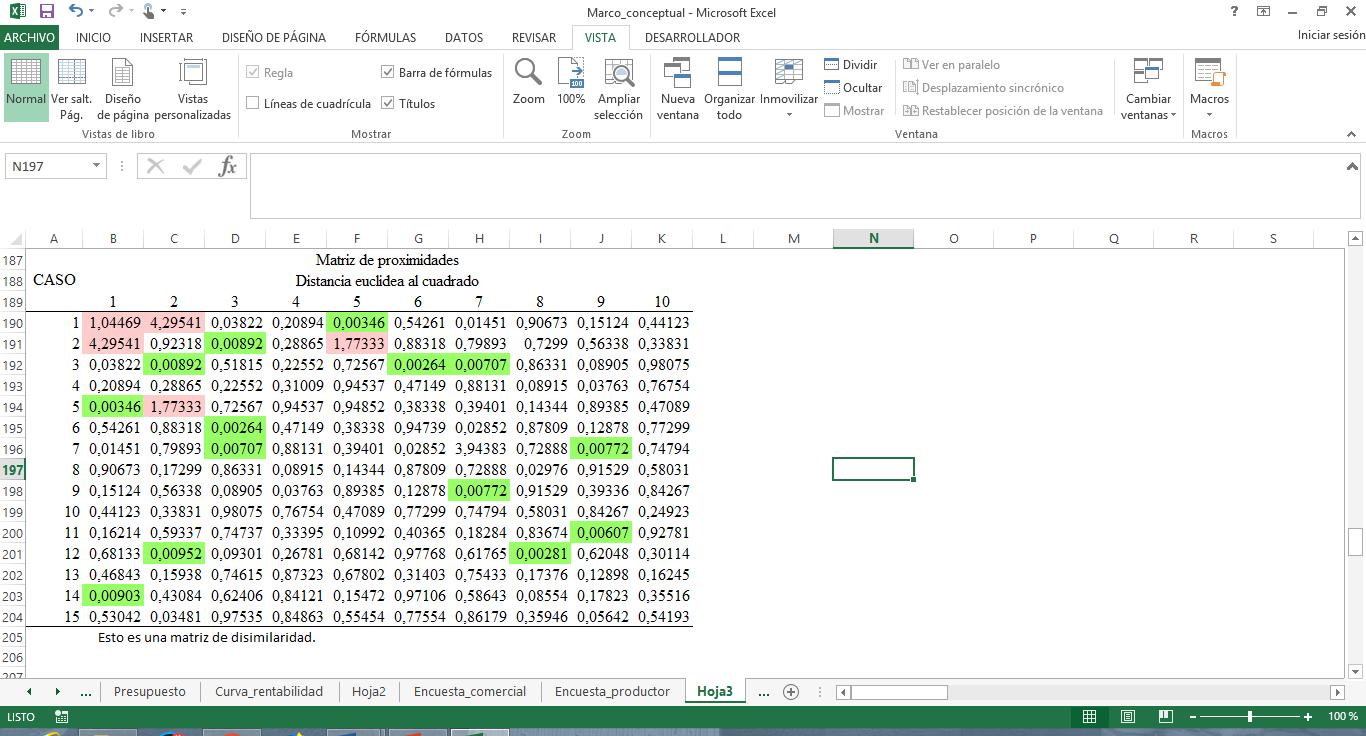 Clasificación de los grupos estratégicos:
Tabla 6 
Estrategia por clúster
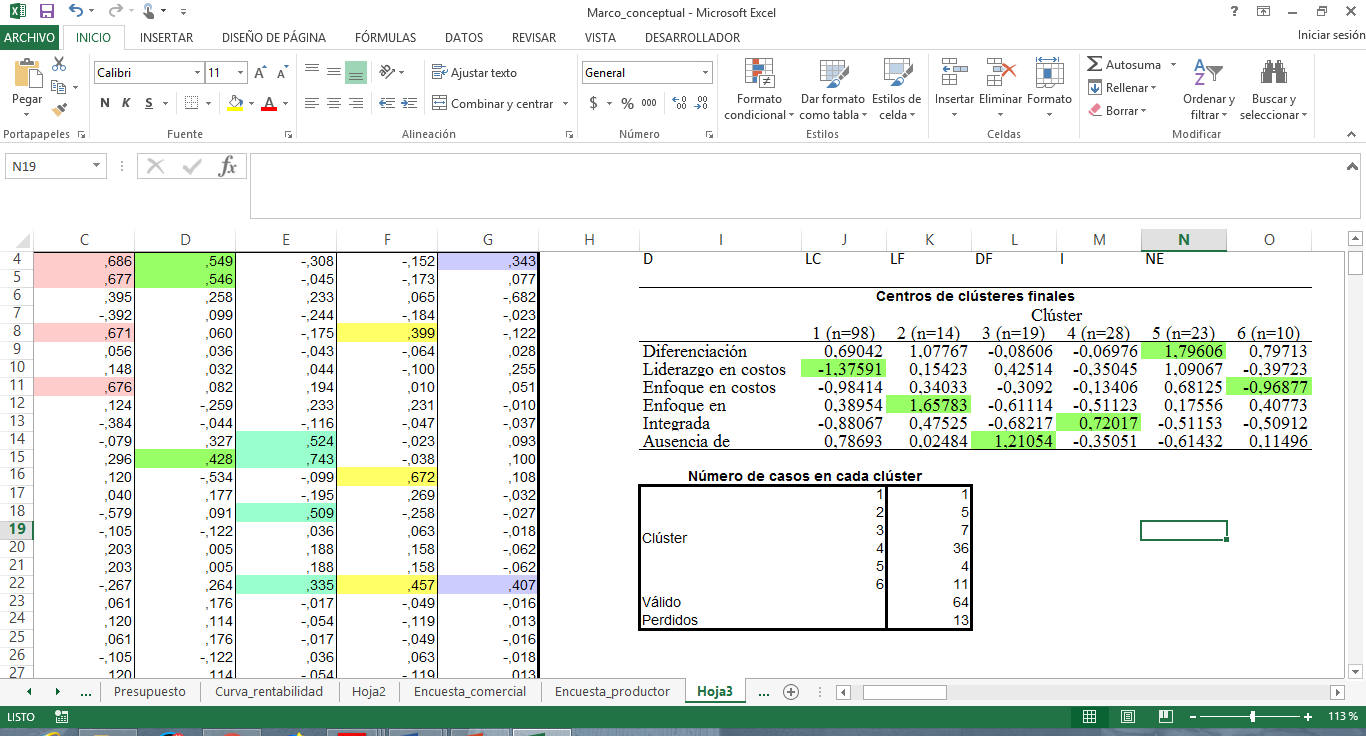 Identificación de la estrategia a través de una análisis ANOVA
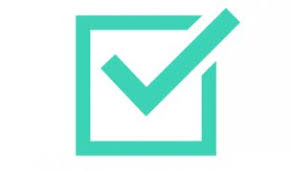 Comparación de medias entre los clúster
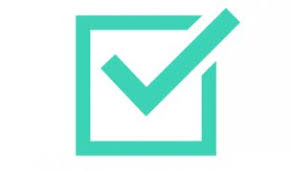 Impacto de la estrategia competitiva en la rentabilidad:
Tabla 7
Comprobación hipótesis
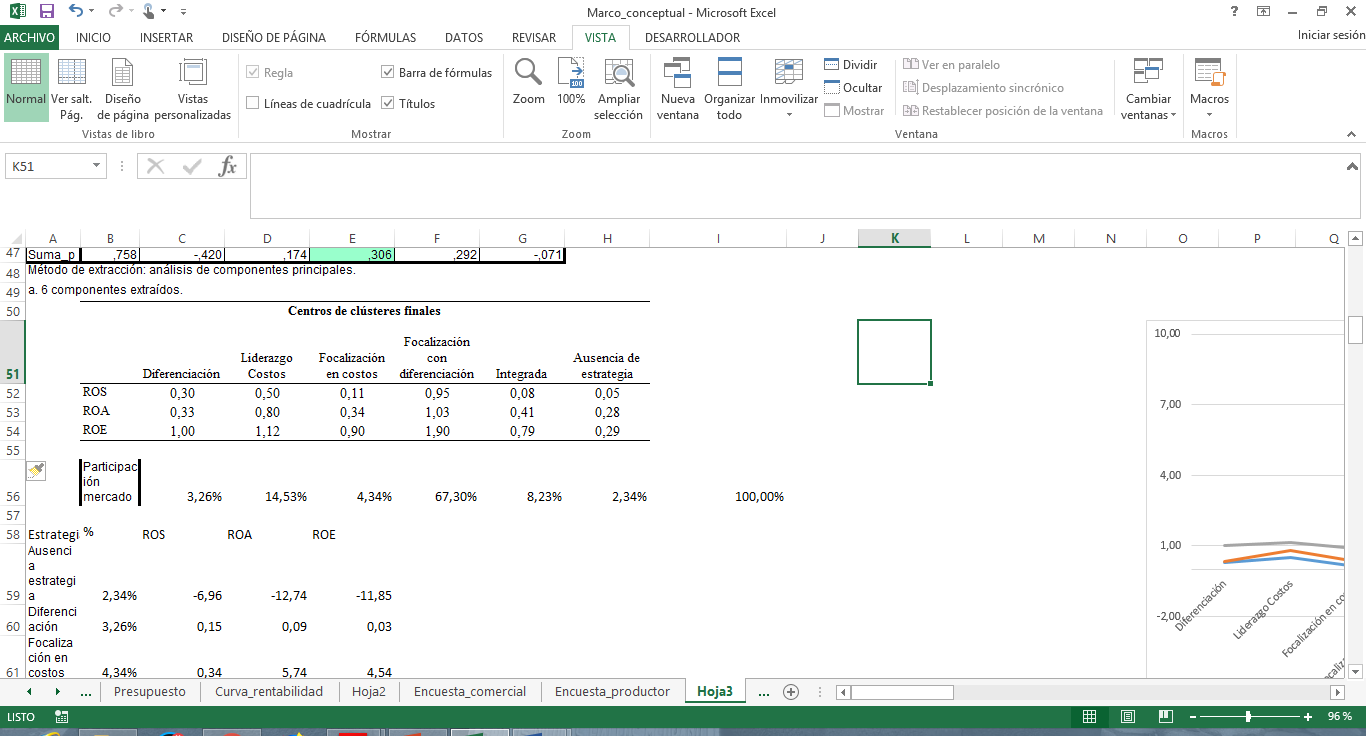 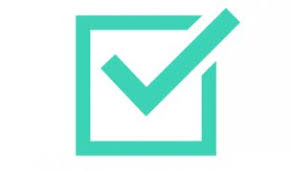 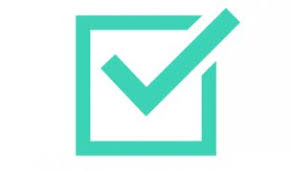 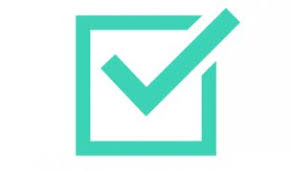 Identificar diferencias entre las variables de desempeño
Empresas con estrategia competitiva definida presentan mayores rentabilidades
La estrategia competitiva influye en a rentabilidad alcanzada
Rentabilidad sobre ventas:
Ausencia de estrategia
Focalización en costos
Focalización diferenciación
Integrada
Liderazgo en costos
Diferenciación
Rentabilidad sobre activos:
Rentabilidad sobre patrimonio:
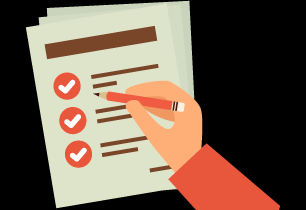 Conclusiones y 
Recomendaciones
Conclusiones de la investigación:
Conclusiones de los resultados :
Recomendaciones de la investigación:
1
2
3
4
Recomendaciones de los resultados:
1
2
3
4
5
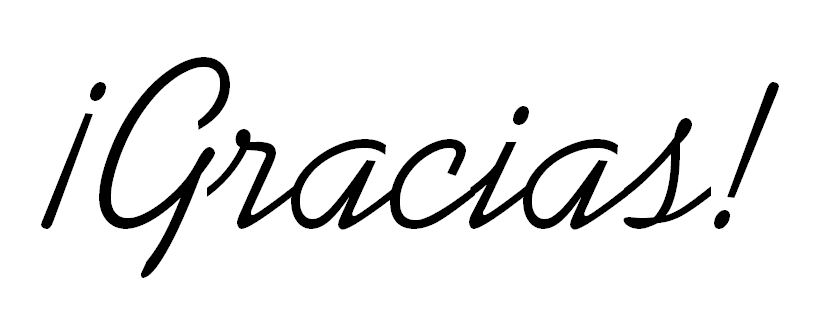 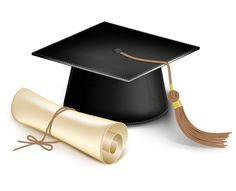